Квест- как форма познавательной игры.
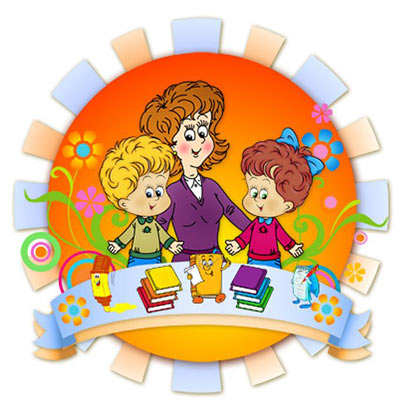 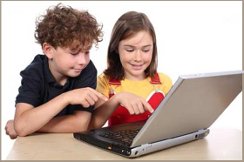 Интерактивные методы обучения.
Интерактивные игры;
Проектная деятельность;
Создание проблемных ситуаций;
Новые игровые технологии;
Виртуальные экскурсии;
Мозговой штурм и т. д
Что такое квест? 
Квест - с английского Quest- «поиск, предмет поисков, поиск приключений»
 Происхождение названия    квест (квестор): 
от лат. «quaero» – ищу, разыскиваю, веду следствие.
Какими бывают квесты?
По числу участников
1. Одиночные.
2. Групповые.
По содержанию
1. Сюжетные.
2. Несюжетные
По месту проведения
1. Веб-квест.
2. Живой квест:
– пешеходный;
– тематический выездной;
– автоквест;
– квест в чужом городе;
– квест в торговом центре;
По продолжительности
1. Кратковременные.
2. Долговременные.
По назначению
1. Интеллектуальный.
2. Образовательный.
3. Развлекательный.
По структуре сюжетов  1.Линейные,   2.Штурмовой  3.Кольцевые.
По типам игры
1.квесты-бродилки, 
2.весты-проекты, 
3.квесты-головоломки и другие.
Командный характер действий. 

Участники могут быть объединены в игровые команды разной численности При прохождении этапов команда не разделяется, а действует сообща
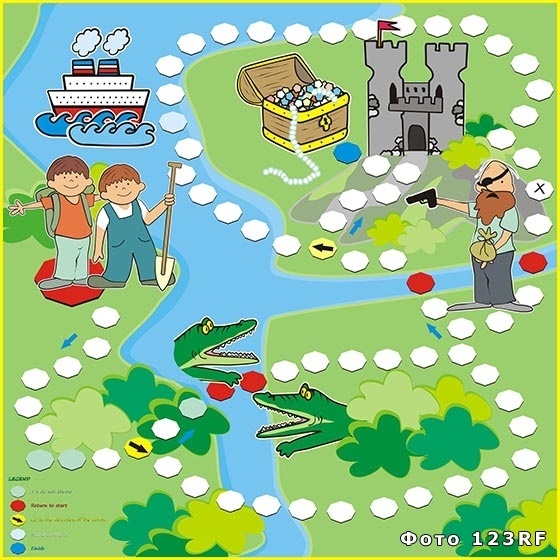 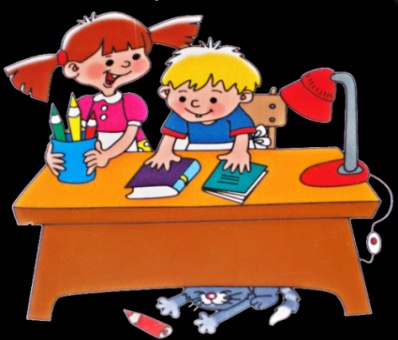 Образовательный квест - проблемное задание c элементами ролевой игры.
Задачи  квеста
-активными 
    - креативными
 -интеллектуальными.
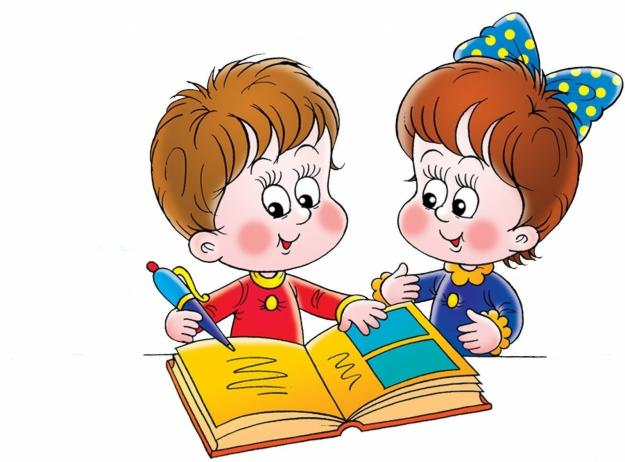 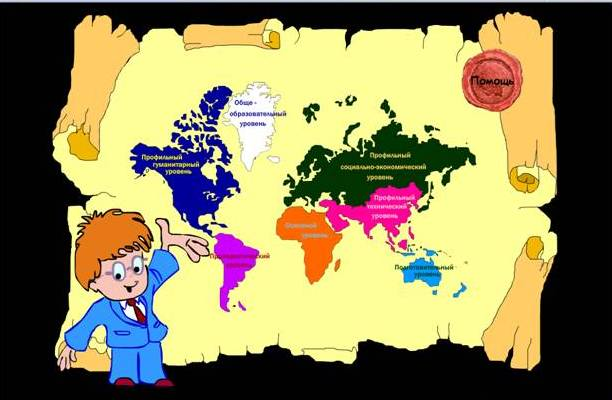 Основные признаки:
-Общая игровая цель ;
-Особенности и правила заданий;
-Конечная игровая цель.
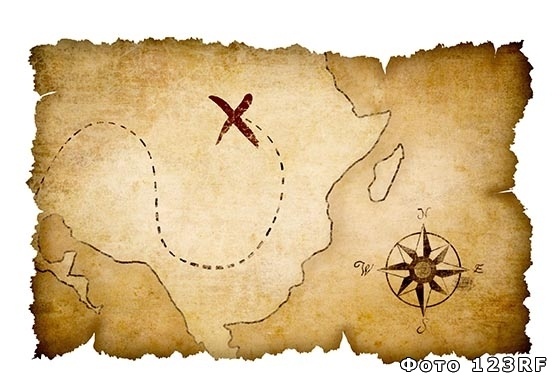 Структура квеста
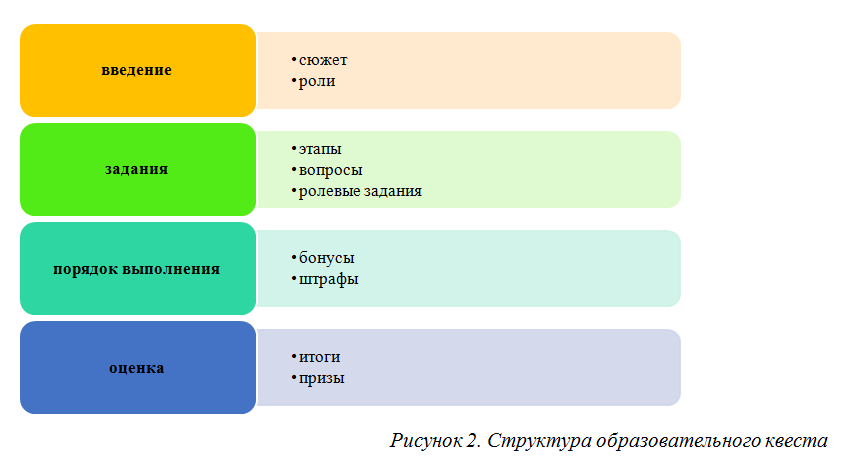 «Строим» квест
Что необходимо:
-Определить цель
Цель квеста (определяет образовательные задачи)
Определяем задачи
-образовательные
-развивающие
-воспитательные
-«Нарисовать» сюжетную линию
Сюжет и форма квеста (направляют образовательные задачи)
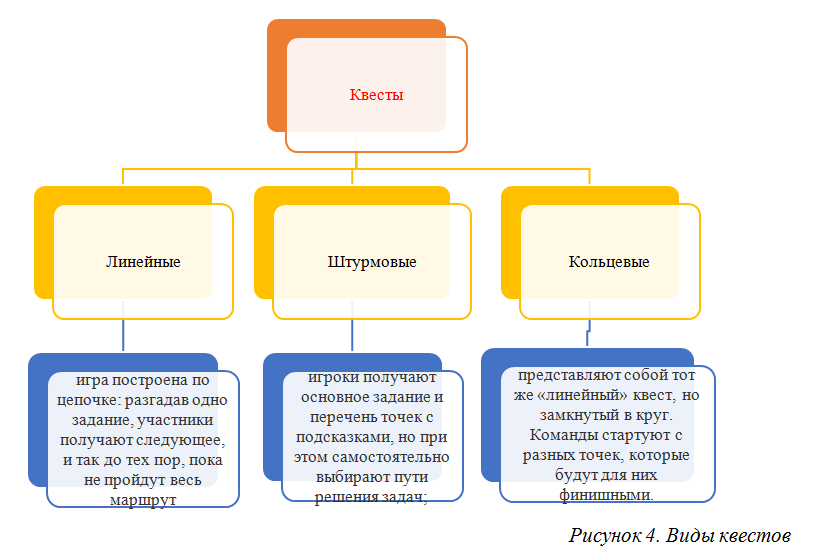 - Использовать различные средства
  Средства квеста (решают образовательные задачи в определенной среде)
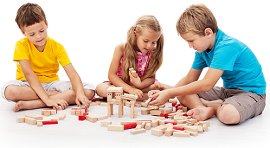 Варианты заданий для квеста
1. Пересказ.
2. Дидактические игры
3.Загадки,ребусы
4. Творческое задание.
5.Игры с песком.
6. Аналитическая задача.
7. Пазлы
8 Лабиринты,шарады,головоломки
9.Экспериментирование
10.Спортивные эстафеты и т.д
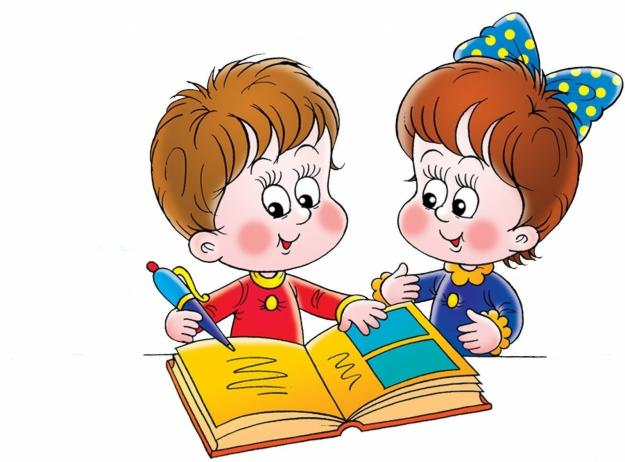 - Использовать творческий подход
   -Отслеживать промежуточные результаты
   -Завершить квест
   -Определить результаты
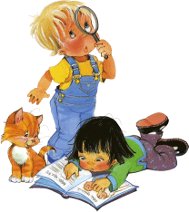 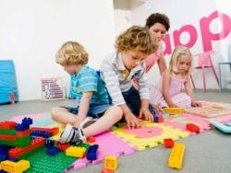 Особенности организации
Ясное вступление, где четко описаны главные роли участников.
Обзор всего квеста, предварительный план
Результат каждой команды значим для всех
Воспитатель и мл.воспитатель может развести по 2-3 подгруппы
В конце подводится итог, в котором суммируется опыт, который был получен игроками при выполнении самостоятельной работы над квестом
Результаты каждой подгруппы собираются в общий результат (схема, пазл, карта, рисунок, предложение). 
Может на этом завершиться, а может стать началом новой деятельности
Квест- это развивающая игра.
Подобные задания заставляют ребенка думать, искать выход из сложной ситуации, а это, в свою очередь, развивает логику, сообразительность, учит детей взаимодействовать и общаться с другими участниками.